INTRODUCTION TO THE SKELETAL SYSTEM
NGWAZI, DR K.O. AWORI
SKELETAL SYSTEMComponents
OSTEOLOGY: Study of bones



ARTHROLOGY: Study of joints
BONE: As an organ
Is living: has blood vessels & nerves.

Grows

Is plastic (remodels in response to 
                  biomechanical demands)
BONEFunctions
Support 

Movement (levers for muscles)

Protection e.g cranium, rib cage, vertebral column

Storage of ions  (calcium & phosphate)

Houses red marrow (blood synthesis)
BONEClassification modes
Developmental


Regional


Shape
BONE: CLASSIFICATION
DEVELOPMENTALLY

ENDOCHONDRAL (develops in a cartilage model)



INTRAMEMBRANOUS (bone precursor cells form a  
                                      ‘membrane’ & transform into 
                                      bone forming cells that 
                                      deposit bone)
ENDOCHONDRAL
INTRAMEMBRANOUS
CLASSIFICATIONShape
Long versus Short bones


Flat    

      
Irregular
SHAPE
LONG BONE
SHORT BONES
SHAPEFlat bone
E.g., bones of the
Calvaria.
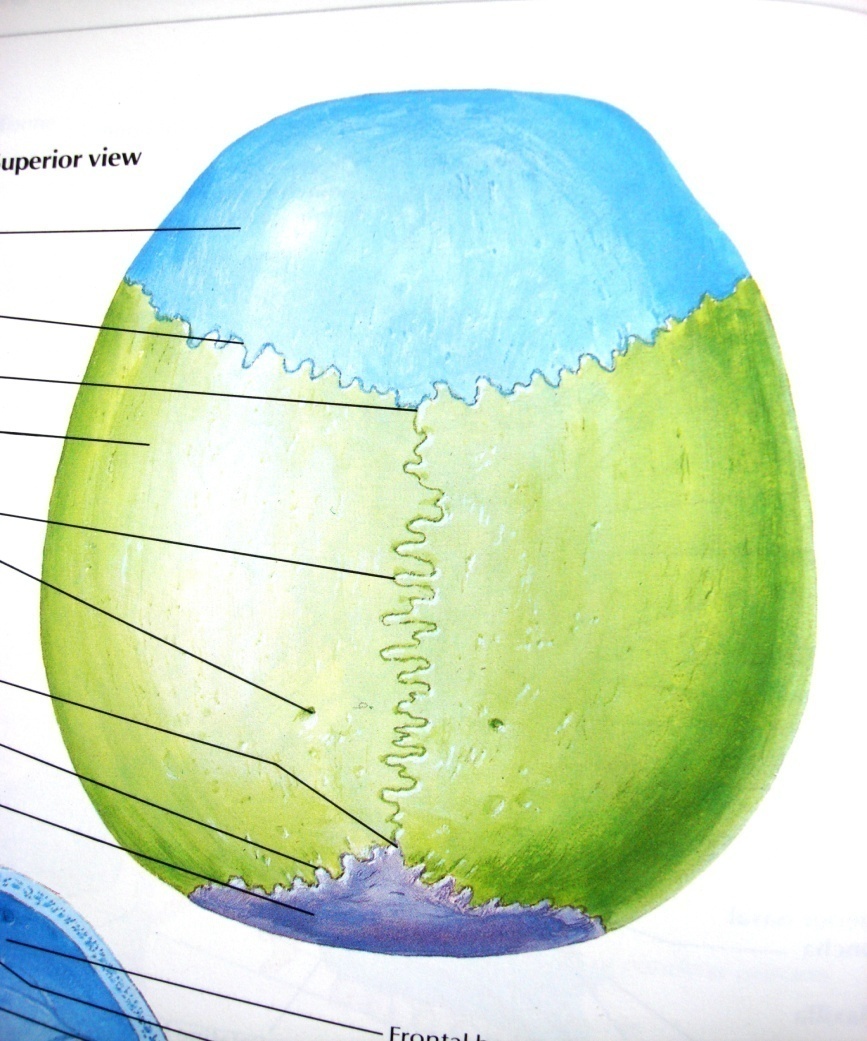 SHAPEIrregular bone
ETHMOID BONE
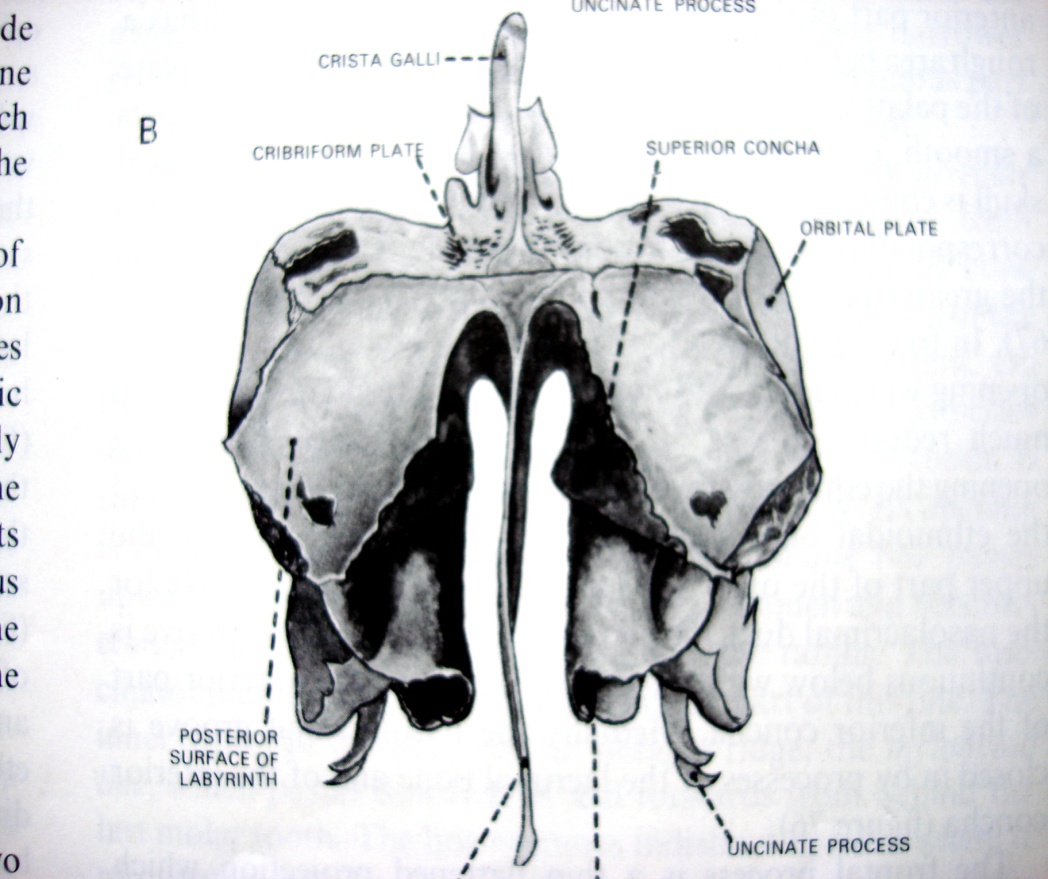 SPECIAL CATEGORY
Pneumatic bones– with air spaces (found in the skull)



Sesamoid bones – seed-like (found in certain tendons)
                                 e.g. PATELLA (knee cap)
PNEUMATIC BONES
These have air spaces within

Frontal

Sphenoid

Maxillary

Ethmoid etc.
SESAMOID BONE
PATELLA
CLASSIFICATION   Regionally
AXIAL SKELETON



APPENDICULAR SKELETON
BONE: CLASSIFICATIONRegionally
AXIAL SKELETON
SKULL
      Components

Neurocranium (calvaria)

Viscerocranium (facial bones)

Chondrocranium (skull base)

MANDIBLE
CALVARIA
FACIAL BONES
BONE: CLASSIFICATIONRegionally
2. VERTEBRAL COLUMN




Vertebra
VERTEBRA
INTERVERTEBRAL DISC
BONE: CLASSIFICATIONRegionally
VERTEBRAL COLUMN
Bone number
Cervical (7)

Thoracic (12)

Lumbar (5)

Sacral (5 and fused)

Coccygeal (1-4 and fused)
VERTEBRAL COLUMN (SPINE)
SACRUM
BONE: CLASSIFICATIONRegionally
RIBS
COSTAL CARTILAGES
BONE: CLASSIFICATIONRegionally
4. STERNUM
MANUBRIUM
BODY
XIPHOID
PROCESS
BONE: CLASSIFICATIONRegionally
B. APPENDICULAR SKELETON
Upper limb
Shoulder girdle (Scapula and clavicle)

Humerus (arm)

Radius & Ulna (forearm)

Carpal bones, Metacarpals and Phalanges (Hand)
ULNA
CLAVICLE
HUMERUS
SCAPULA
RADIUS
SHOULDER GIRDLE & HUMERUS
RADIUS & ULNA
HAND
PHALANGES
METACARPALS
CARPAL BONES
BONE: CLASSIFICATIONRegionally
APPENDICULAR SKELETON
2. Lower limb
Pelvic girdle (Ilium, ischium and pubis)

Femur (thigh)

Tibia & Fibula (leg)

Tarsal bones , metatarsals and phalanges.
ILIUM
PUBIS
ISCHIUM
PELVIS
HIP BONE
BONE ORGANIZATION
LONG BONE
Tubular (medullary cavity has an isthmus.

Parts include diaphysis, epiphysis & metaphysis
EPIPHYSIS
DIAPHYSIS
METAPHYSIS
BONE ORGANIZATION
SESAMOID BONES
Bone nodules that develop in certain tendons where they rub on convex bony surfaces.


E.g. Patella (largest) in quadriceps femoris tendon
BONE ORGANIZATION
BLOOD SUPPLY

Nutrient artery

Through vessels in the periosteal sleeve from muscles attached to the bone.

Vessels penetrate the bone ends
SKELETALLY IMMATURE BONE
Presence of the growth (epiphyseal) plate.
CARTILAGE
TYPES
Hyaline

Fibrocartilage

Elastic

Cellular
JOINTS
A junction between two or more bones.
JOINTSClassification
DEGREE OF MOBILITY



MODE OF FORMATION
JOINTSClassification
MOBILITY

SYNARTHROSES (No mobility)

AMPHIARTHROSES (Little mobility)

DIARTHROSES (Highly mobile)
JOINTSClassification
2. MODE OF FORMATION

Fibrous

Cartilaginous

Synovial (have joint space)
JOINTSClassification
FIBROUS
There is a layer of fibrous tissue between the 
    bones.
Are amphiarthroses.

Syndesmoses (distal tibiofibular joint)
Sutures (skull)
Gomphoses (gums)
Fibrous joints
SUTURES
GOMPHOSIS: PERIODONTAL MEMBRANE
JOINTSClassification
CARTILAGINOUS JOINTS 

Synchondroses (primary cartilaginous)
 hyaline cartilage between the bones


e.g.  Epiphyseal plates
SYNCHONDROSIS(Primary cartilaginous)
JOINTSClassification
CARTILAGINOUS JOINTS

Symphyses (secondary cartilaginous)

 fibrocartilage between the bones


e.g. Pubic symphysis,  symphysis menti &   
           intervertebral discs.
SYMPHYSIS
PUBIC SYMPHYSIS
SYNOVIAL JOINTS
Allow free movement
CHARACTERISTICS
Joint space
Articular cartilage
Joint capsule
Synovial membrane

Some have pads of fibrocartilage (articular discs)
SYNOVIAL JOINT
CAPSULE
SYNOVIAL MEMBRANE
ARTICULAR CARTILAGE
SYNOVIAL JOINTSClassification
PLANE OF MOVEMENT



SHAPE OF ARTICULAR SURFACE
SYNOVIAL JOINTSClassification
PLANE
Uniaxial (e.g. Hinge and pivot)

Biaxial (e.g. Condyloid & ellipsoid)

Multiaxial (e.g. Ball & socket, Sella or saddle)
SYNOVIAL JOINTSClassification
BALL AND SOCKET (shoulder and hip joints)
SYNOVIAL JOINTSClassification
2. SELLA
    (1st carpo-metacarpal, Sterno-clavicular, Patello-femoral)
SYNOVIAL JOINTSClassification
3. PLANAR
     (Acromio-clavicular)
SYNOVIAL JOINTSClassification
4. CONDYLOID/CONDYLAR
    (Metacarpophalangeal, Tibio-femoral)
SYNOVIAL JOINTSClassification
5. HINGE
     (Elbow)
SYNOVIAL JOINTSClassification
6. TENON & MORTISE
    (Talocrural or ankle joint)
MORTISE
TENON
SYNOVIAL JOINTSClassification
7. PIVOT
    (Proximal radio-ulna, Atlanto-axial)
SYNOVIAL JOINTSClassification
8. ELLIPSOID
    (Radio-carpal or wrist joint)
JOINTInnervation
HILTONS LAW:

The nerves that supply a joint are the same as 
the nerves that supply muscles that cause 
movement around the joint.